Отдел по образованию
администрации Октябрьского района  г.Витебска
Государственное учреждение образования
«Детский сад № 86 г.Витебска «Парус»
ЗАМЕЩАЮЩАЯ СЕМЬЯ
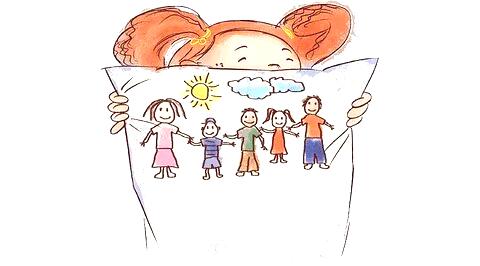 Замещающая семья - это форма семейного устройства детей вне кровной семьи.
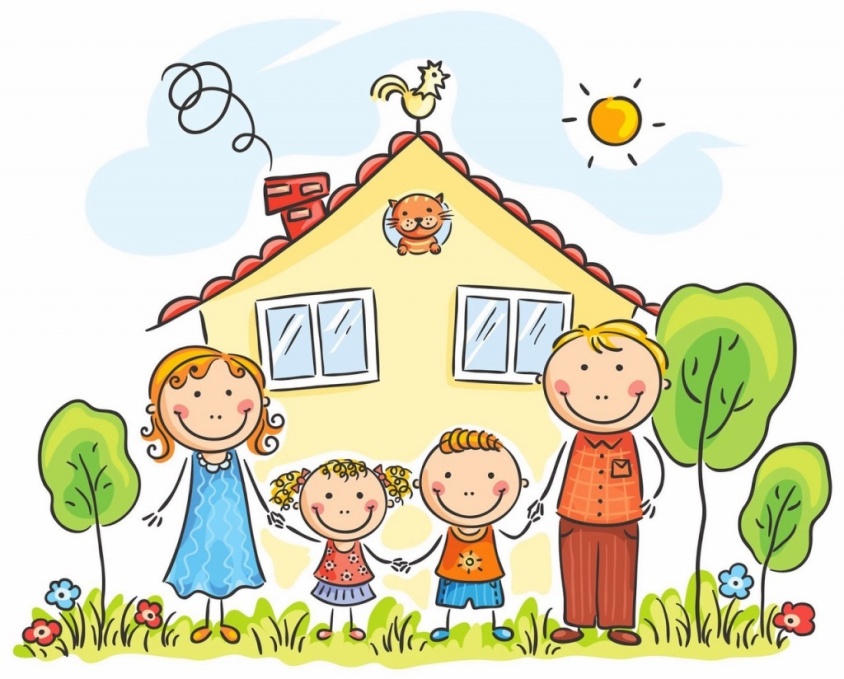 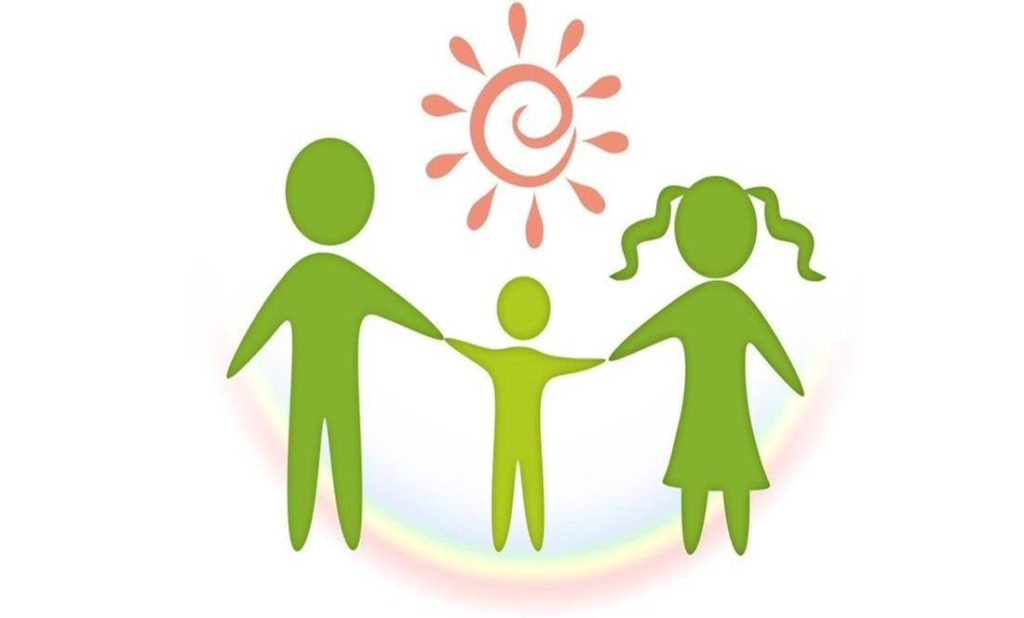 На воспитание в замещающие семьи передаются:
- дети, родители которых умерли;
- дети, родители которых лишены родительских прав, ограничены в родительских правах;
- дети, родители которых по состоянию здоровья не могут осуществлять их воспитание и содержание;
- дети, родители которых отбывают наказание в местах лишения свободы и др.
Опека (попечительство)
Опека (попечительство) – принятие ребенка в семью на правах подопечного близкими родственниками. 
Опекун выполняет обязанности по уходу, воспитанию и обучению ребенка на безвозмездной основе. 
На содержание ребенка выплачивается пособие, размер ежемесячных выплат определяется государством и пересчитывается с учетом изменения цен на товары и услуги. 
Устанавливается опека по решению органа опеки и попечительства отдела по образованию администрации района по месту жительства.
Опека устанавливается над детьми в возрасте до 14 лет, попечительство – от 14 до 18 лет.
Приемная семья
Приемная семья – временная форма устройства детей-сирот и детей, оставшихся без попечения родителей,  на воспитание в семью, которая образуется на основании договора о передаче ребенка на воспитание в семью и трудового договора. 
Приемный родитель получает заработную плату  и пособие на содержание ребенка, время работы зачисляется в трудовой стаж, имеет право на оплачиваемый отпуск, премии, обязан ездить на курсы повышения квалификации. 
Приёмная семья не может быть создана, если принимаемый на воспитание ребёнок является близким родственником приёмных родителей. В этом случае возможны только опека или усыновление.
Детский дом семейного типа
Детский дом семейного типа (ДДСТ) –  семья, принявшая на воспитание от пяти до десяти детей-сирот и (или) детей, оставшихся без попечения родителей, в рамках которой супруги или отдельные граждане выполняют обязанности по воспитанию детей на основании договора об условиях воспитания и содержания детей и трудового договора. 
Супруги зачисляются на работу в должности родителя-воспитателя, которая оплачивается согласно существующим нормам. 
Родителю-воспитателю время работы в ДДСТ зачисляется в трудовой стаж, он имеет право на трудовой отпуск, премии и т.д.
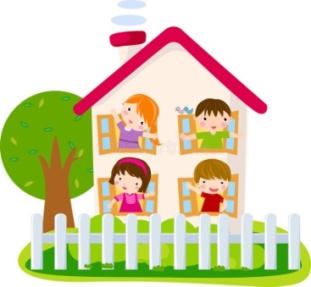 Патронатное воспитание
Патронатное воспитание, форма участия граждан в воспитании детей-сирот и детей, оставшихся без попечения родителей, находящихся в детских интернатных учреждениях, учреждениях профессионально-технического, среднего специального, высшего образования.
Дети могут передаваться патронатным воспитателям в период каникул, выходных дней, государственных праздников и праздничных дней, установленных и объявленных Президентом Республики Беларусь нерабочими, а также в период их заболевания, в том числе при нахождении на лечении в стационарных условиях в организациях здравоохранения, прохождения вступительных испытаний при поступлении 
в учреждения образования.
Патронатное воспитание осуществляется 
на безвозмездной основе.
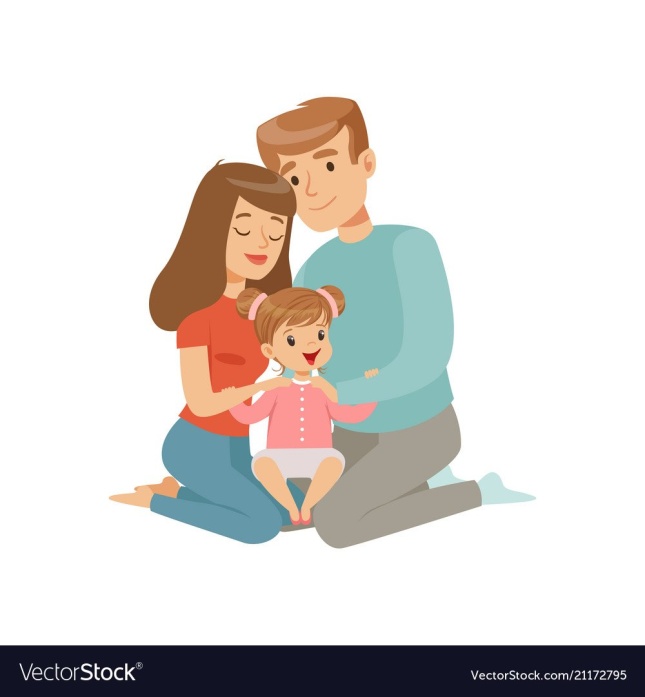 Замещающими родителями могут быть совершеннолетние лица обоего пола, за исключением:
- лиц, признанных судом недееспособными или ограниченно дееспособными;
- лиц, в судебном порядке лишенных родительских прав или ограниченных в родительских правах;
- лиц, отстраненных от обязанностей опекуна за ненадлежащее выполнение обязанностей, возложенных на них законом;
- бывших усыновителей, если усыновление отменено судом по их вине;
- лиц, которые по состоянию здоровья не могут осуществлять права и обязанности по воспитанию ребенка;
- лиц, имеющих судимость.
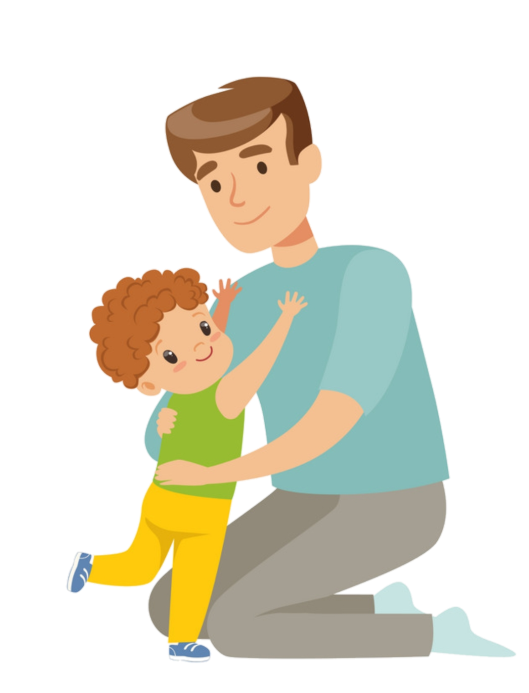 Куда должны обращаться лица, желающие взять на воспитание приёмного ребёнка ?
Лица, желающие взять ребёнка (детей) на воспитание в свою се­мью, должны обращаться в районный (городской) отдел образования по месту проживания.
Какие документы должны представить лица, желающие взять на воспитание ребёнка?Лица, желающие взять на воспитание детей, подают в орган опе­ки и попечительства по месту жительства заявление с просьбой об этом. Для каждой формы устройства существует определенная форма заявления, с которой специалист отдела образования. ознакомит кан­дидатов.
К заявлению должны быть приложены:
справка с места работы с указанием занимаемой должности или выполняемой работы и размера заработной платы либо копия декла­рации о доходах, заверенная в установленном порядке;
документ, подтверждающий наличие жилья у лица (лиц), жела­ющего взять ребёнка (детей) в семью;
копия свидетельства о заключении брака (если состоят в браке);
медицинская справка установленной формы о состоянии здо­ровья лица (лиц), желающего взять ребёнка на воспитание в семью;
согласие других совершеннолетних членов семьи лица (лиц), обратившегося с заявлением об образовании замещающей семьи.
Где можно познакомиться с ребёнком?
Лица, получившие от органов опеки и попечительства разреше­ние на подбор ребёнка, могут познакомиться с ребёнком, находящим­ся в детском социальном приюте, доме ребёнка, детском доме, шко­ле-интернате. При посещении этих учреждений они должны иметь разрешение отдела образования на знакомство с ребёнком.
Учитывается ли мнение ребёнка при передаче его в новую семью?
Передача ребёнка (детей) в замещающую семью осуществляется с учётом его мнения. Передача в семью ребёнка, достигшего возрас­та 10 лет, осуществляется с его согласия.
Как долго дети могут находиться в замещающей семье?
Это зависит от формы устройства ребёнка.
Дети, определённые в детский дом семейного типа, находят­ся там до достижения совершеннолетия либо до окончания учебы и тру­доустройства. При желании родителей-воспитателей — и дольше, одна­ко отношения уже не будут носить правового характера. При желании родителей-воспитателей, воспитанник может быть ими усыновлён.
Продолжительность нахождения детей в приёмной семье зави­сит от сроков, на которые заключается трудовой договор с приёмны­ми родителями. Обычно в приёмной семье воспитанник живёт до окончания школы. После поступления в ПТУ или ССУЗ он переходит на полное государственное обеспечение в том учреждении, где будет учиться. 
Опека устанавливается до достижения ребёнком возраста 14 лет или до возвращения детей на воспитание родителям. С 14 лет опека пе­реходит в попечительство. В случае если ребёнку дается в установлен­ном законом порядке разрешение на брак до достижения совершенно­летия либо он решением местного исполнительного и распорядительно­го органа признается эмансипированным, попечительство прекращает­ся, и ребёнок приобретает полную дееспособность.
Помогите детям, нуждающимся в этом, 
обрести настоящую семью!
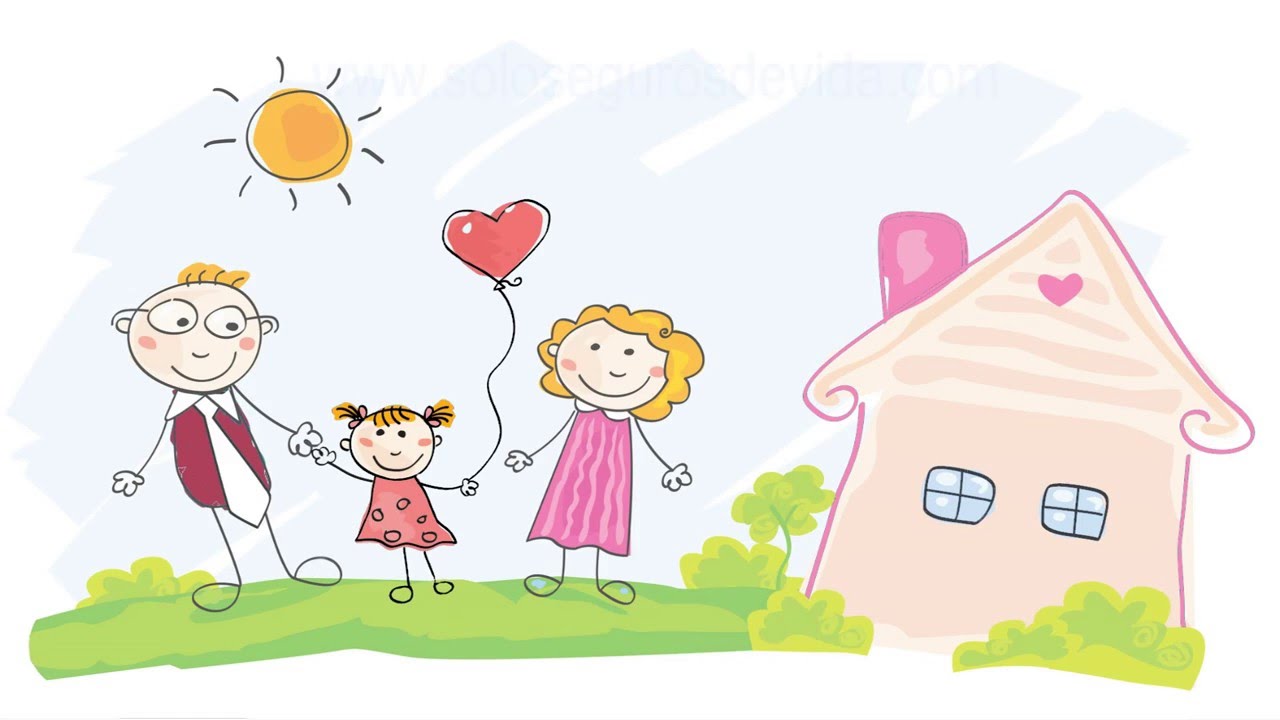